Standard OPERASIONAL Procedures
SOSIALISASI
FORUM LALU LINTAS dan ANGKUTAN JALAN
PROVINSI JAWA TIMUR
OLEH :
KASUBDIT KAMSEL
KOMPOL ADHITYA PANJI ANOM, S.I.K.
DASAR
Undang-Undang   Negara   Republik   Indonesia Nomor 22 Tahun 2009 tentang Lalu Lintas dan Angkutan Jalan
Undang-Undang Nomor 38 Tahun 2004 tentang Jalan;
Peraturan Pemerintah Republik Indonesia Nomor 37 Tahun 2011 tentang Forum Lalu Lintas dan Angkutan Jalan
Keputusan    Gubernur    Jawa    Timur    Nomor 188/388/KPTS/013/2018 Tentang Forum LLAJ Jawa Timur Tahun 2018
PENDAHULUAN
Penyelenggaraan lalu lintas dan angkutan jalan bersifat lintas sektor dan harus dilaksanakan secara terkoordinasi oleh para pembina beserta para pemangku kepentingan (stakeholders). Guna mengatasi permasalahan yang sangat kompleks yang memerlukan keterpaduan, dibahas dalam Forum Lalu Lintas dan Angkutan Jalan
PENDAHULUAN
Forum Lalu Lintas Angkutan dan Jalan (FLLAJ) merupakan badan AD HOC yang berfungsi sebagai wahana untuk menyinergikan tugas pokok dan fungsi setiap instansi penyelenggara lalu lintas dan angkutan jalan dalam rangka menganalisis permasalahan, menjembatani, menemukan solusi, serta meningkatkan kualitas pelayanan, dan bukan sebagai aparat penegak hukum
PENGERTIAN
Standar Operasional Prosedur yang selanjutnya di singkat SOP adalah standar prosedur  yang harus dipedomani dan dilakukan oleh setiap anggota Forum Lalu Lintas dan Angkutan Jalan Provinsi Jawa Timur dalam menjalankan tugas pekerjaannya untuk mencapai tujuan yang diharapkan
MAKSUD DIBUATNYA SOP(STANDAR OPERASIONAL PROSEDUR)
SOP
adalah untuk dijadikan  pedoman  pelaksanaan  tugas  pokok dan fungsi serta rencana kerja Forum Lalu Lintas dan  Angkutan  Jalan  (FLLAJ)  Provinsi  Jawa Timur bagi Anggota Forum Lalu Lintas dan Angkutan Jalan Provinsi Jawa Timur dalam pelaksanaan kegiatan guna terwujudnya Keamanan, Keselamatan, Ketertiban dan Kelancaran Lalu Lintas di Jawa Timur
TUJUAN SOP(STANDAR OPERASIONAL PROSEDUR)
TUJUAN
UMUM
Terciptanya   komunikasi   dua   arah dalam mengatasi permasalahan yang timbul dalam bidang lalu lintas dan angkutan jalan di Provinsi Jawa Timur, antara masyarakat dan atau LSM dengan Pemerintah Provinsi Jawa Timur, dan antar SKPD yang terkait dengan lalu lintas dan angkutan jalan di Provinsi Jawa Timur

Memberikan       masukan       kepada Pemerintah Provinsi dalam meningkatkan kinerja SKPD atau lembaga/instansi yang terkait 

Mengetahui dan memahami tugas pokok dan fungsinya masing-masing sehingga dapat mewujudkan kesamaan langkah dan tindakan pada saat bertugas
TUJUAN  SOP(STANDAR OPERASIONAL PROSEDUR)
TUJUAN
KHUSUS
Sebagai baku mutu apa  yang harus dilakukan oleh kelompok kerja dalam melakukan program kerja FLLAJ

Mengurangi    tingkat    penyimpangan atau kesalahan yang mungkin dilakukan kelompok kerja

Meningkatkan efisiensi dan efektifitas pelaksanaan program kerja dan tanggung  jawab  kelompok  kerja dan forum secara keseluruhan

Memastikan      pelaksanaan      tugas penyelenggaraan FLLAJ dapat berlangsung   sesuai   dengan   yang telah direncanakan
PERAN FORUM LALU LINTAS ANGKUTAN DAN JALAN (FLLAJ)
Peran utama dari FLLAJ Provinsi Jawa Timur adalah mengkoordinasikan berbagai lembaga yang perlu diintegrasikan untuk membuat perencanaan dan pengelolaan infrastruktur jalan yang lebih efektif dan efisien, dan untuk mengatasi masalah lalu lintas jalan dan transportasi yang terjadi di Provinsi Jawa Timur
TUGAS FORUM LALU LINTAS ANGKUTAN JALAN (FLLAJ)
Menerima  dan  menanggapi  keluhan/masukan dari masyarakat tentang
Kondisi jalan yang buruk;
Kondisi jalan berbahaya;
Dampak  negatif  lingkungan  dalam  tahap pembangunan jalan, pemeliharaan dan tahap operasional;
Dampak negatif sosial dari pembangunan, pemeliharaan dan fase operasional jalan
TUGAS FORUM LALU LINTAS ANGKUTAN JALAN (FLLAJ)
Memberikan  rekomendasi  terkait  perencanaan pengelolaan infrastruktur jalan yang efektif dan efisien dalam kegiatan Musrenbang pada tingkat Provinsi;
Memberikan  rekomendasi  terkait  perencanaan pengelolaan infrastruktur jalan yang efektif dan efisien dalam kegiatan Musrenbang pada tingkat Provinsi;
Mengadakan pertemuan rutin untuk membahas masalah lalu lintas jalan dan kebijakan transportasi,   memberikan   kontribusi   terhadap lalu  lintas  jalan  yang  lebih  efektif  dan  efisien serta manajemen transportasi di Provinsi Jawa Timur
TUGAS FORUM LALU LINTAS ANGKUTAN JALAN (FLLAJ)
Membahas  dan  membuat  keputusan kebijakan yang berhubungan dengan cross cutting issues terhadap  akses lalu  lintas  jalan  dan pembangunan infrastruktur transportasi, pemeliharaan dan operasional
Gender;
 Disabilitas;
 Perlindungan anak.
TUGAS FORUM LALU LINTAS ANGKUTAN JALAN (FLLAJ)
Melalui  Kelompok  Kerja  FLLAJ,  menyediakan layanan monitoring dan pengawasan lalu lintas jalan dan perencanaan transportasi, konstruksi dan pemeliharaan yang sedang berlangsung di Provinsi Jawa Timur melalui kunjungan lapangan untuk memantau kualitas:
Pelaksanaan dan pekerjaan pemeliharaan dan bahan jalan
Penerapan     perlindungan     sosial     dan lingkungan;
 Dalam menangani cross cutting issues.
Peran utama dari FLLAJ Provinsi Jawa Timur adalah mengkoordinasikan berbagai lembaga yang perlu diintegrasikan untuk membuat perencanaan dan pengelolaan infrastruktur jalan yang lebih efektif dan efisien, dan untuk mengatasi masalah lalu lintas jalan dan transportasi yang terjadi di Provinsi Jawa Timur
Keanggotaan FLLAJ Prov. Jatim  dibentuk berdasarkan partisipasi lembaga/organisasi yang terlibat dalam pemangku kepentingan lalu lintas dan angkutan jalan dan sesuai dengan   Surat   Keputusan   Gubernur   Jawa   Timur Nomor 188/388/KPTS/013/2018 Tentang Forum LLAJ Jawa Timur Tahun 2018
SOP 
FORUM  LLAJ
 PROVINSI JAWA TIMUR
Fungsi, Tugas dan Wewenang Forum Lalu Lintas dan Angkutan Jalan
Hakekat pelayanan Forum LLAJ Prov. Jatim adalah memberi pelayanan kepada masyarakat dan pemerintah Provinsi Jawa Timur mengenai informasi dan cara mengatasi permasalahan dalam bidang lalu lintas dan angkutan jalan di Provinsi Jawa Timur, secara cepat, langsung dan tepat waktu
Asas Pelayanan Forum LLAJ Prov. Jatim
LAYANAN  YANG DAPAT DIBERIKAN OLEH FORUM LLAJ PROVINSI JAWA TIMUR
Layanan  untuk  keluhan/masukan  masyarakat  atas tidak terselenggaranya lalu lintas dan angkutan jalan dengan baik.

Layanan  untuk  keluhan/masukan  masyarakat  yang menyangkut penerapan perlindungan sosial (termasuk perlindungan anak) dan pencemaran lingkungan pada saat  pekerjaan pembangunan,  peningkatan, rehabilitasi dan pemeliharaan jalan.

Layanan terhadap cross cutting issues (isu-isu lintas sektoral) yang  menyangkut  seluruh  aspek  lingkaran kegiatan pembangunan mulai dari aspek konsep, perencanaan, penerapan, penutupan, atau perbaikan.
PROSEDUR SINERGITAS DAN PELAYANAN KELUHAN / MASUKAN MASYARAKAT
Fungsi  utama  Forum  LLAJ  berdasarkan  Peraturan Pemerintah Nomor 37 Tahun 2011 tentang FLLAJ adalah sinergitas antar SKPD/lembaga/instansi yang terkait dengan lalu lintas dan angkutan jalan. Sesuai dengan   tugas   dan   fungsi   tersebut   FLLAJ   harus memiliki standar prosedur dalam sinergitas dan juga dalam melayani keluhan/masukan yang disampaikan oleh masyarakat
PROSEDUR SINERGITAS DAN PELAYANAN KELUHAN / MASUKAN MASYARAKAT
Adapun prosedur yang harus diterapkan adalah sebagai berikut :
Dukungan Operasional
Dalam  melakukan  tugas-tugas  operasionalnya FLLAJ harus didukung oleh
Sekretariat;
 Website
Layanan pesan singkat (SMS);
 Aplikasi Whatsapp;
 Telpon;
 Papan informasi;
 Keluhan/masukan/saran lain yang disampaikan baik secara lisan maupun tertulis, melalui media elektronik maupun cetak, atau pada saat kunjungan anggota FLLAJ ke lokasi pekerjaan
PROSEDUR SINERGITAS DAN PELAYANAN KELUHAN / MASUKAN MASYARAKAT
Rapat Kerja atau Pertemuan
Rapat kerja atau pertemuan dalam rangka sinergitas maupun melaksanakan program kerja FLLAJ direncanakan untuk dilakukan paling tidak 1 x dalam sebulan. 
Waktu Layanan
Pada  dasarnya  tidak  ada  pembatasan  waktu bagi masyarakat untuk menyampaikan keluhan/ masukannya, mengingat keluhan/masukan dapat disampaikan   melalui   media   elektronik.
PROSEDUR SINERGITAS DAN PELAYANAN KELUHAN / MASUKAN MASYARAKAT
Jangka       Waktu       Pemberian       Tanggapan Tanggapan terhadap keluhan/masukan dari masyarakat  akan disampaikan  sesegera mungkin jika jalan keluar/cara pemecahan telah ditemukan

Biaya
Setiap penyampaian keluhan/masukan dari masyarakat tidak dikenakan biaya. Jika pemohon memerlukan rekaman atau  penggandaan laporan,  maka biaya  dikenakan  kepada pemohon
MEKANISME SINERGITAS  DAN PELAYANAN KELUHAN/MASUKAN MASYARAKAT
1. SINERGITAS
     Mekanisme kegiatan yang dilakukan dalam sinergitas FLLAJ adalah :
Setiap  SKPD  /  lembaga  /  instansi  pemerintah daerah masing-masing mengidentifikasi dan merumuskan permasalahan yang dihadapi
Mengklasifikasi  dan  memilah  masalah-masalah tersebut dan menentukan mana yang pantas dibawa ke pertemuan kelompok kerja FLLAJ
Kelompok kerja Forum Lalu Lintas dan Angkutan Jalan melakukan pertemuan untuk membahas permasalahan tersebut dan mencari pemecahannya
Jika  permasalahan  telah  terpecahkan,   maka FLLAJ menyampaikannya kepada SKPD / lembaga / instansi pemerintah daerah yang bersangkutan
MEKANISME SINERGITAS  DAN PELAYANAN KELUHAN/MASUKAN MASYARAKAT
2. PELAYANAN KELUHAN/MASUKAN  DARI MASYARAKAT
SIFAT KELUHAN
Mekanisme keluhan FLLAJ tidak dirancang untuk menangani setiap pengaduan yang sifatnya kecil dari masyarakat di lapangan. Ada kemungkinan bahwa banyak keluhan ditujukan untuk konsultan supervisi dan kontraktor di lapangan dalam kaitannya dengan kegiatan pelaksanaan pekerjaan sehari-hari. Bila memungkin-kan keluhan ini harus diatasi di lapangan oleh konsultan supervise
Namun, konsultan supervisi harus mencatat semua keluhan yang dibuat di lapangan termasuk nama, alamat dan rincian kontak dari pelapor, deskripsi sing-kat tapi ringkas dan lengkap dari subyek keluhan tersebut, dan tindakan yang diambil untuk mengatasi keluhan   tersebut.   Ketika   keluhan   telah dapat diatasi, konsultan supervisi harus meminta pelapor untuk menandatangani dokumen untuk  menyatakan  bahwa keluhan tersebut telah ditangani.
FLLAJ     harus     menanggapi     substansi keluhan secara persisten (terus menerus) yang tidak dapat diatasi oleh konsultan pengawas dan/atau kontraktor di lapangan.
MEKANISME SINERGITAS  DAN PELAYANAN KELUHAN/MASUKAN MASYARAKAT
Siapapun boleh menyampaikan Keluhan
Meskipun keluhan  umumnya  akan  datang dari masyarakat, beberapa keluhan mungkin juga berasal dari kontraktor atau konsultan supervisi. Supervisi

Keluhan yang valid
Nama lengkap, rincian alamat, dan nomor kontak dari individu atau organisasi yang mengajukan pengaduan harus dicatat.
Penjelasan    lengkap    pengaduan    harus disediakan, termasuk rincian lokasi, sifat masalah dan proyek yang berkaitan dengan itu (detil ini bisa diambil dari papan proyek di lapangan atau kantor kecamatan yang bersangkutan)
MEKANISME SINERGITAS  DAN PELAYANAN KELUHAN/MASUKAN MASYARAKAT
Verifikasi
Sebelum keluhan dapat ditanggapi secara resmi oleh FLLAJ mereka harus diverifikasi terlebih  dahulu  di  lapangan
Jika keluhan bersifat minor (kecil) dan tim verifikasi mampu  mengatasi  masalah secara langsung di lapangan pada saat verifikasi
Jika  keluhan  berupa  masalah  yang  lebih besar yang tidak dapat segera diatasi, tim verifikasi   harus   mengumpulkan   semua fakta, merekam fakta tersebut, dan melaporkan masalah ini ke FLLAJ sesegera mungkin
MEKANISME SINERGITAS  DAN PELAYANAN KELUHAN/MASUKAN MASYARAKAT
Keluhan yang tidak dapat diselesaikan
Setiap pengaduan yang masih tetap belum terselesaikan setelah dilakukan verifikasi dan ditanggapi oleh FLLAJ, dan dalam hal pengadu terus-menerus menuntut maka keluhan   harus   dibawa   ke   rapat   pleno FLLAJ
FLLAJ  harus   memformulasikan  tindakan perbaikan. Tindakan perbaikan dapat diminta  dari  kontraktor  atau  masyarakat atau siapapun yang menjadi pelaku inti dari masalah ini. FLLAJ juga dapat menyelesaikan masalah melalui mediasi dan musyawarah terutama jika inti permasalahan tidak terlihat dengan jelas
SOP   keluhan/masukan   dari   masyarakat dapat  dilihat  pada  bagian  akhir  dokumen ini
PERAN FORUM LALU LINTAS DAN ANGKUTAN JALAN DI DALAM MUSRENBANG
FLLAJ DIHARAPKAN DAPAT HADIR DI TINGKAT MUSRENBANG PROVINSI ATAU PALING TIDAK MEMILIKI DOKUMEN TERKAIT DENGAN USULAN MASYARAKAT MENGENAI TRANSPORTASI DAN URUSAN JALAN PADA DOKUMEN MUSRENBANG TINGKAT PROVINSIKLASIFIKASI SURAT MENYURAT DAN DOKUMEN.

 PARTISIPASI  FLLAJ  PADA  MUSRENBANG  DAPAT  DILIHAT PADA BAGAN ALIR.
PERAN FORUM LALU LINTAS DAN ANGKUTAN JALAN DI DALAM MUSRENBANG
PERAN FORUM LALU LINTAS DAN ANGKUTAN JALAN DI DALAM MUSRENBANG
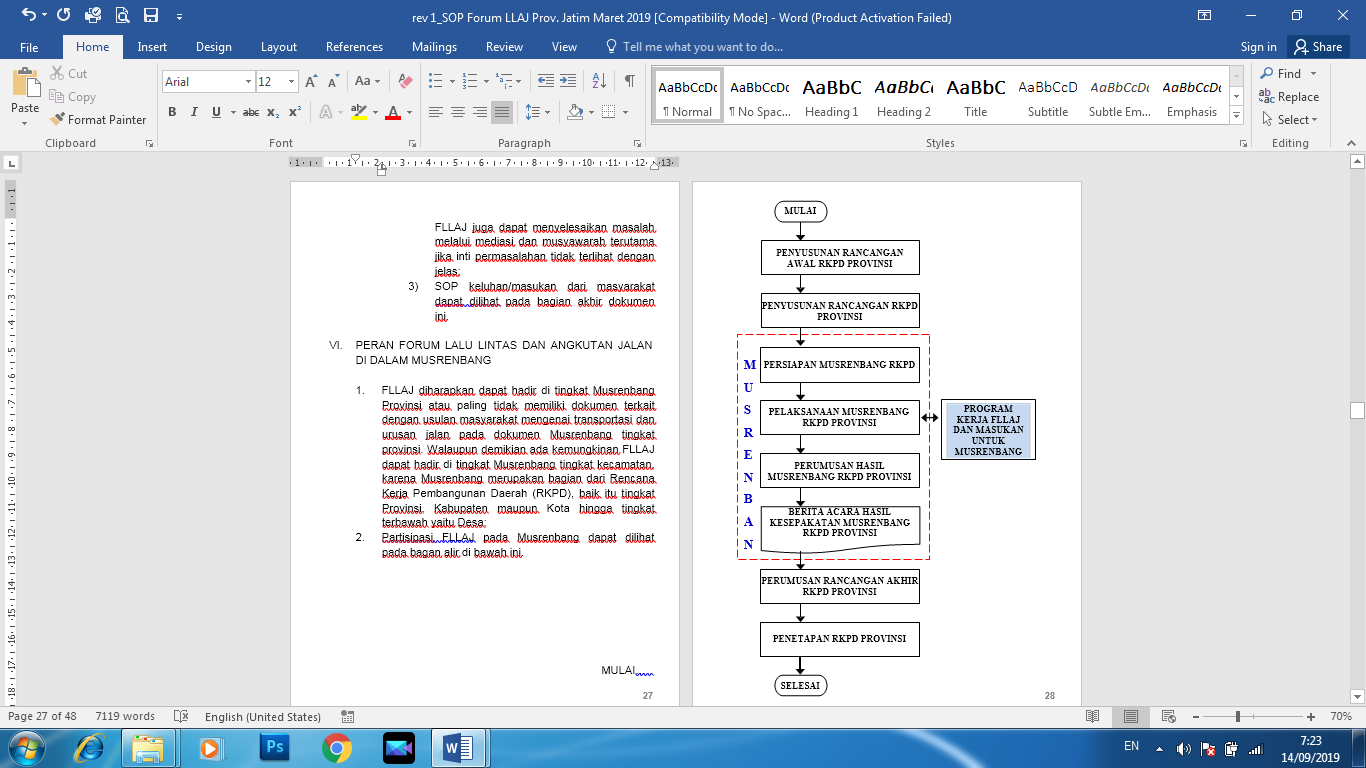 PARTISIPASI  FLLAJ  PADA  MUSRENBANG  DAPAT  DILIHAT PADA BAGAN ALIR.
PERAN FORUM LALU LINTAS ANGKUTAN JALAN (FLLAJ)
 DALAM PROGRAM PHJD
FORUM LALU LINTAS DAN ANGKUTAN JALAN BERFUNGSI SEBAGAI WAHANA UNTUK MENSINERGIKAN TUGAS POKOK DAN FUNGSI SETIAP PENYELENGGARA LALULINTAS DAN ANGKUTAN JALAN  DALAM  PENYELENGGARAAN  LALULINTAS  DAN  ANGKUTAN  JALAN. BERDASARKAN PERATURAN PEMERINTAH NO. 37 TAHUN 2011 ANGTARA LAIN ADALAH :
SEBAGAI KOORDINASI ANTARINSTANSI PENYELENGGARA YANG MEMERLUKAN KETERPADUAN DALAM MERENCANAKAN, MENYELENGGARAKAN, DAN PENYELESAIKAN MASALAH-MASALAH LALULINTAS DAN ANGKUTAN JALAN.

SEBAGAI   AKSELERATOR   DALAM   MENGAKOMODASI   INFORMASI   (USULAN   ATAUPUN   ADUAN MASYARAKAT) TERHADAP PENYELENGGARAAN LALULINTAS DAN ANGKUTAN JALAN.

SEBAGAI  BAGIAN  DARI  PROSES  PENYELESAIAN  SECARA  PROPORSIONAL  DALAM  MENYELESAIKAN PERMASALAHAN DALAM PENYELENGGARAAN LALULINTAS DAN ANGKUTAN JALAN
SK GUBERNUR JATIM NO. 188/185/KPTS/013/2019 TENTANG PEMBENTUKAN FORUM LALU LINTAS DAN ANGKUTAN JALAN PROVINSI JAWA TIMUR JUMLAH ANGGOTA FLLAJ ADALAH SEBANYAK 72 ANGGOTA YANG TERDIRI ATAS BEBERAPA PEJABAT ESELON II, III, DAN IV PEMPROV JATIM, DITLANTAS POLDA JATIM , UNSUR MASYARAKAT (LSM), AKADEMISI, JASA RAHARJA, ORGANDA DAN SEBAGAINYA, DENGAN PERAN DAN TUGAS ANTARA LAIN :
MELAKUKAN  KOORDINASI  ANTAR  INSTANSI.
MENGADAKAN RAPAT BULANAN DAN TIGA BULANAN.
IKUT  TERLIBAT  SECARA  AKTIF  DALAM  KEGIATAN  PERENCANAAN  PEMBANGUNAN  (MUSREMBANG) BIDANG TRANSPORTASI.
MENERIMA MASUKAN DARI MASYARAKAT TERKAIT DENGAN JALAN, LALULINTAS, DAN ANGKUTAN JALAN.
MEMBERI MASUKAN DAN REKOMENDASI TERHADAP PROGRAM HIBAH JALAN DAERAH
 MENYEDIAKAN INFORMASI KEPADA PUBLIK TERKAIT DENGAN JALAN, LALULINTAS, DAN ANGKUTAN JALAN.
MELAKUKAN KONSULTASI PUBLIK UNTUK SETIAP KEGIATAN YANG BERDAMPAK LUAS KEPADA MASYARAKAT.
MELAKUKAN MONITORING DAN EVALUASI DAN MEMBERIKAN REKOMENDASI ATAS KEGIATAN YANG TERKAIT DENGAN PENYELENGGARAAN LALULINTAS DAN ANGKUTAN JALAN.
WEBSITE  FLLAJ MENAMPILKAN 40 DATA TERKAIT PROYEK (1 PAKET UNTUK SETIAP PPK) MENGACU PADA PANDUAN CONSTRUCTION SECTOR TRANSPERENCEY (CoST) DAN MENSOSIALISASIKAN NYA KEPADA MASYARAKAT PADA SAAT KONSULTASI PUBLIK
Terima Kasih